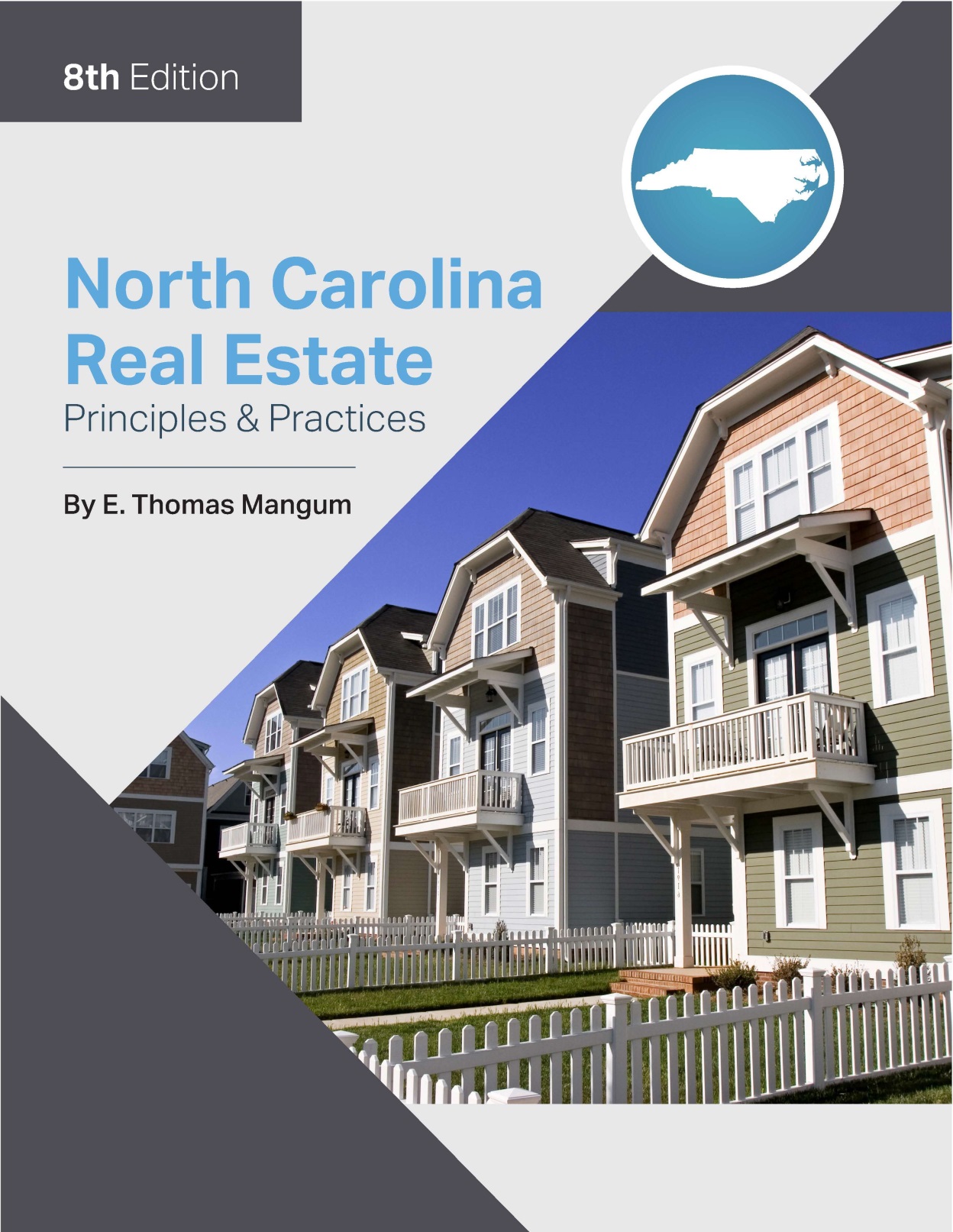 1
© OnCourse Learning
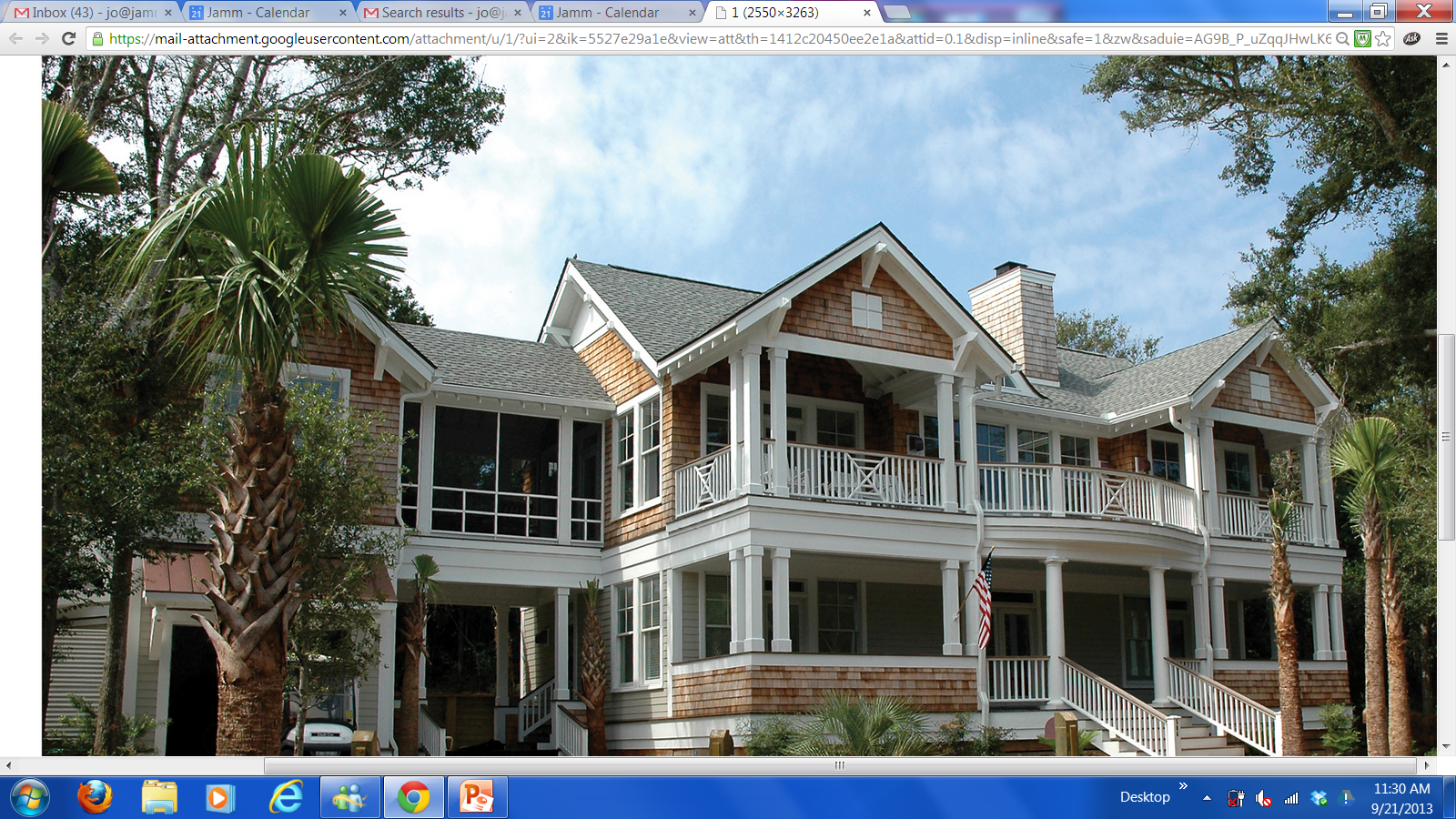 Chapter 18
Federal Taxation of Home Ownership/Sale

Learning Objectives

Define and list examples of income tax deduction benefits of home ownership
Define, and be able to calculate, basis, adjusted basis, amount realized, and gain realized in the sale of a personal residence
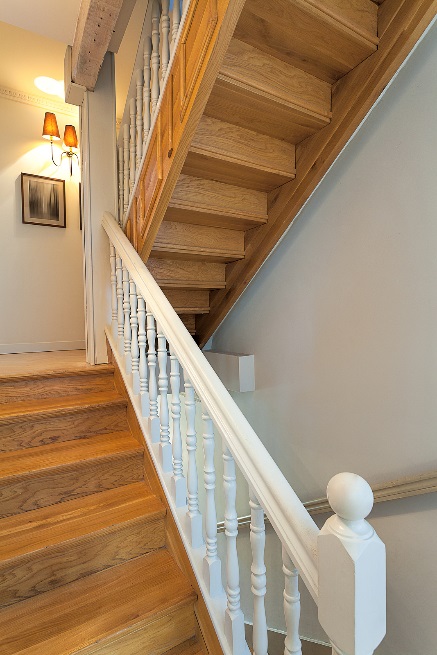 © OnCourse Learning
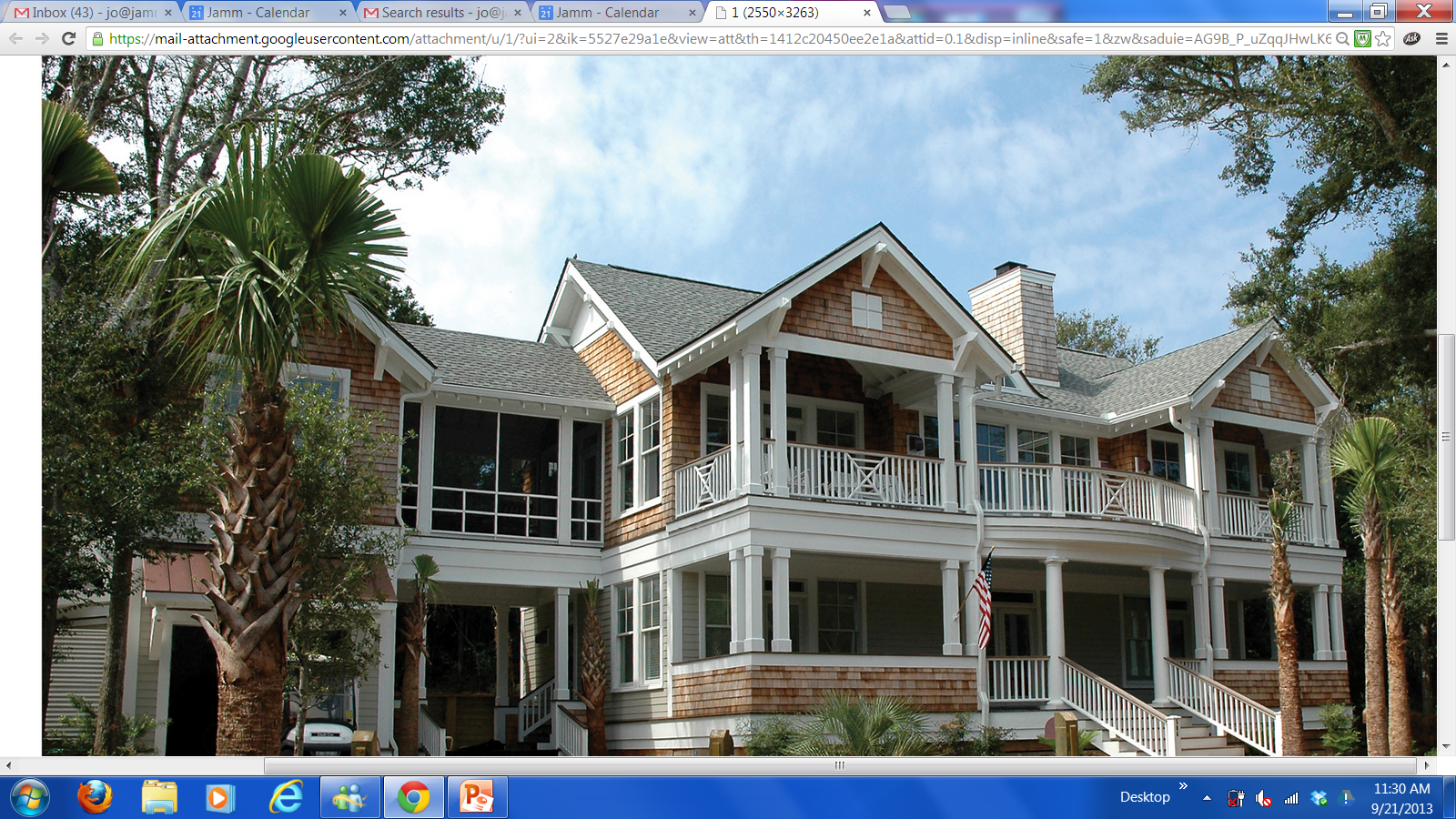 Chapter 18
Federal Taxation of Home Ownership/Sale

Tax Deductions for Homeowners

Two tax-deductible expenses
1.	real property taxes paid to the local taxing authority 
mortgage interest (not principal). 
discount points for obtaining a purchase or refinance loan 
allowable deductions provide greater tax relief than standard deduction
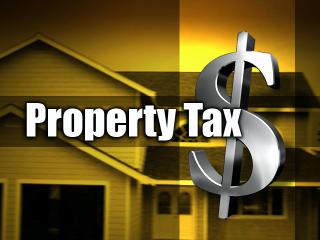 © OnCourse Learning
Federal Taxation of Home Ownership/Sale
Real Property Taxes

Taxes on real property:
deductible in the year taxes are paid to taxing authority

Assessments:
not deductible 
may be itemized as additions to basis 
basis- original cost of property plus material improvements that add value
helps reduce taxes when property is sold
© OnCourse Learning
4
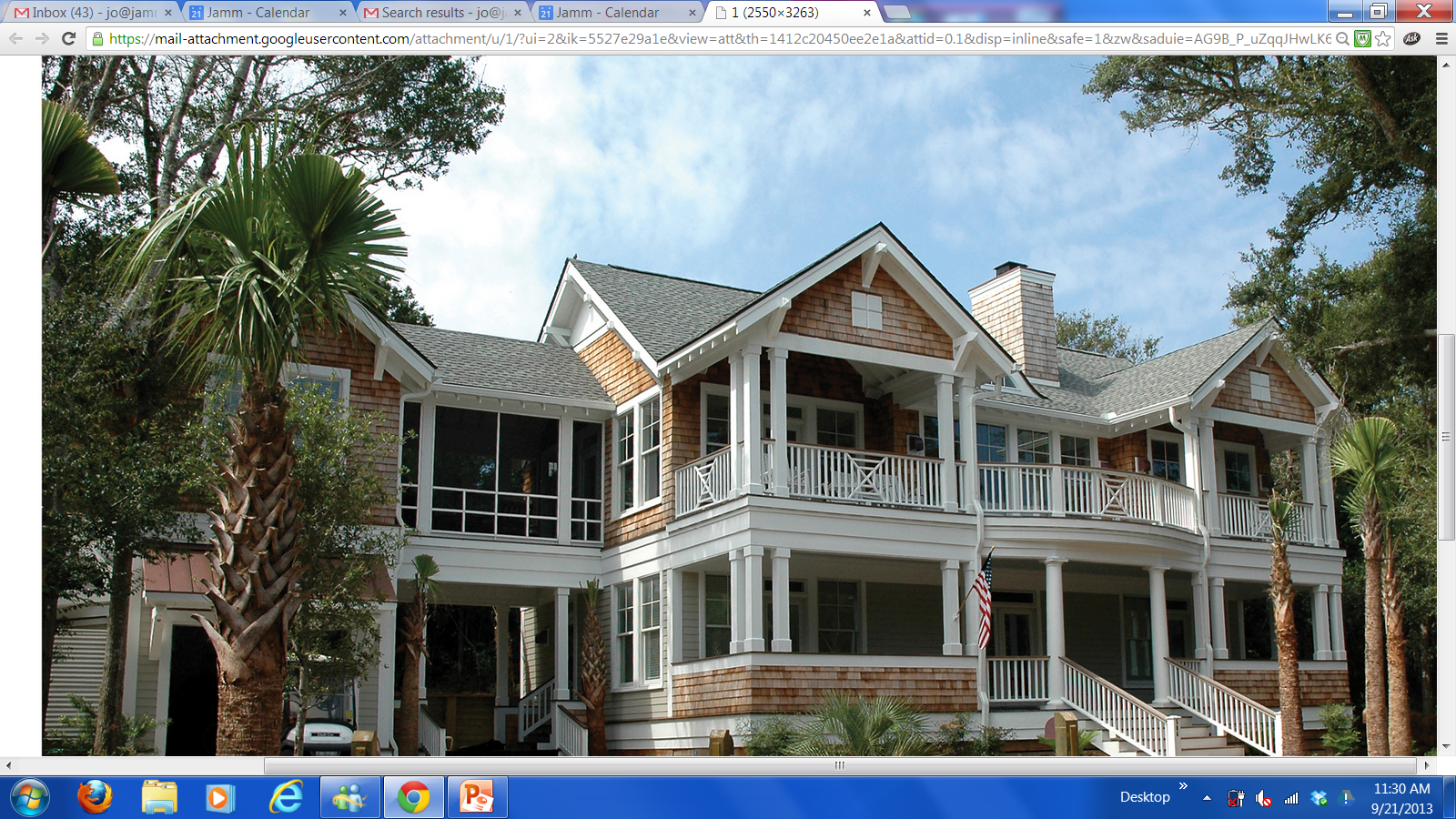 Chapter 18
Federal Taxation of Home Ownership/Sale

Mortgage Interest

Often a major advantage of home ownership
Savings depend on: 
Amount of interest paid
Taxpayer’s income bracket
Amount of the minimum standard deduction
Number of itemized deductions the taxpayer claims
© OnCourse Learning
Federal Taxation of Home Ownership/Sale
Mortgage Interest

Lower mortgage interest rates and higher minimum standard deductions: 
reduced or eliminated some tax savings for those with:
 lower incomes
small to moderate mortgage interest payments
© OnCourse Learning
6
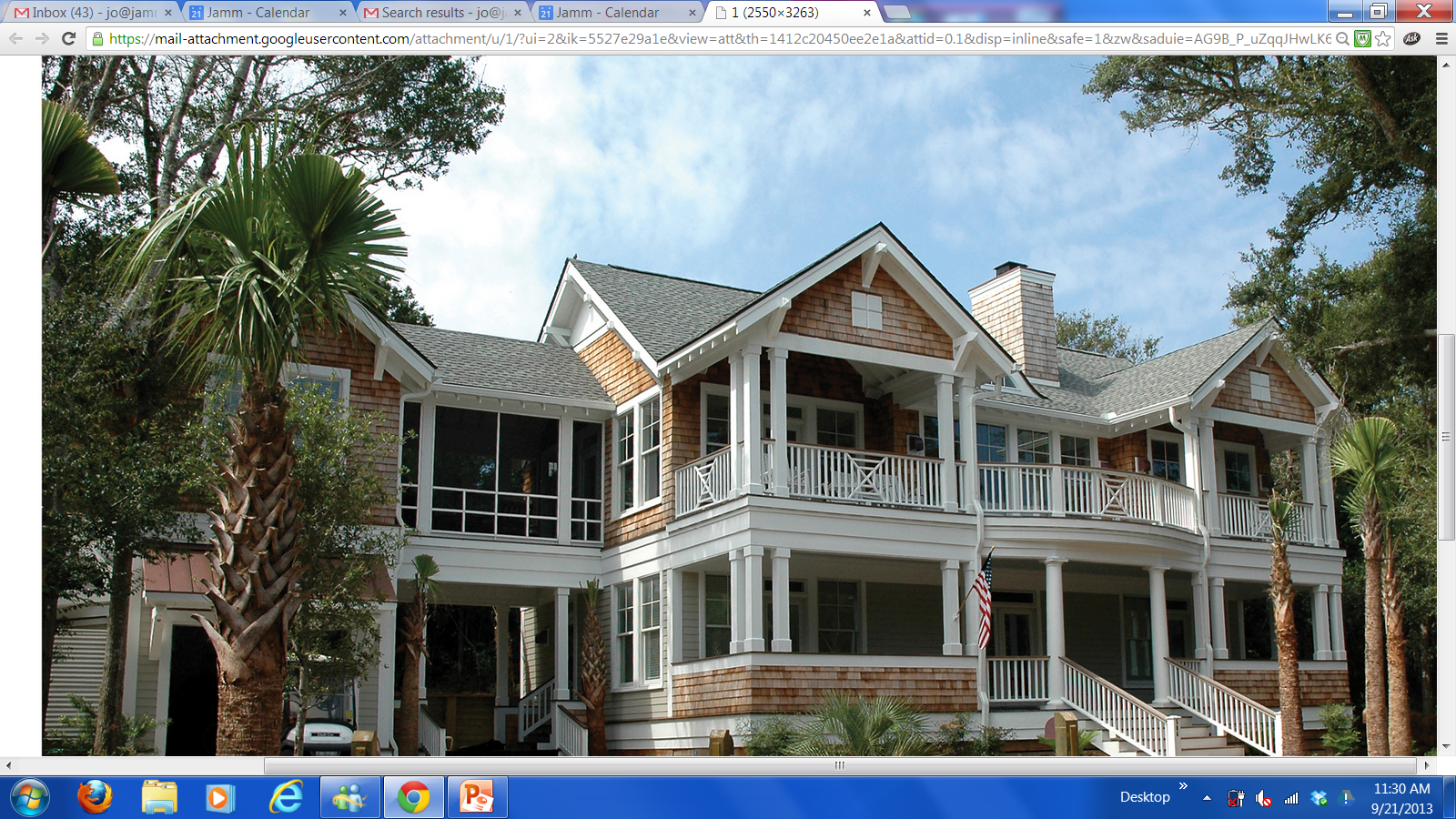 Chapter 18
Federal Taxation of Home Ownership/Sale

Mortgage Interest

Deductible Interest
debt that generates “qualified residence interest”
must be secured by the property

Acquisition debt:
incurred in the purchase of a personal residence 
interest generated on the first $1,000,000 is deductible
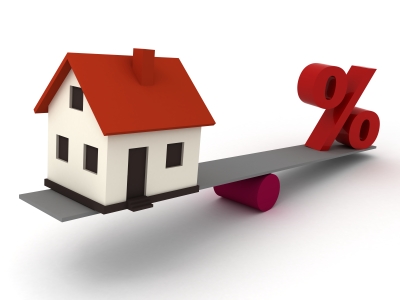 © OnCourse Learning
Federal Taxation of Home Ownership/Sale

Mortgage Interest

Deductible Interest

Equity debt
All debt secured by the residence
Can not exceed the fair market value of the residence reduced by the acquisition debt. 
The interest generated by the first $100,000 is deductible.
© OnCourse Learning
8
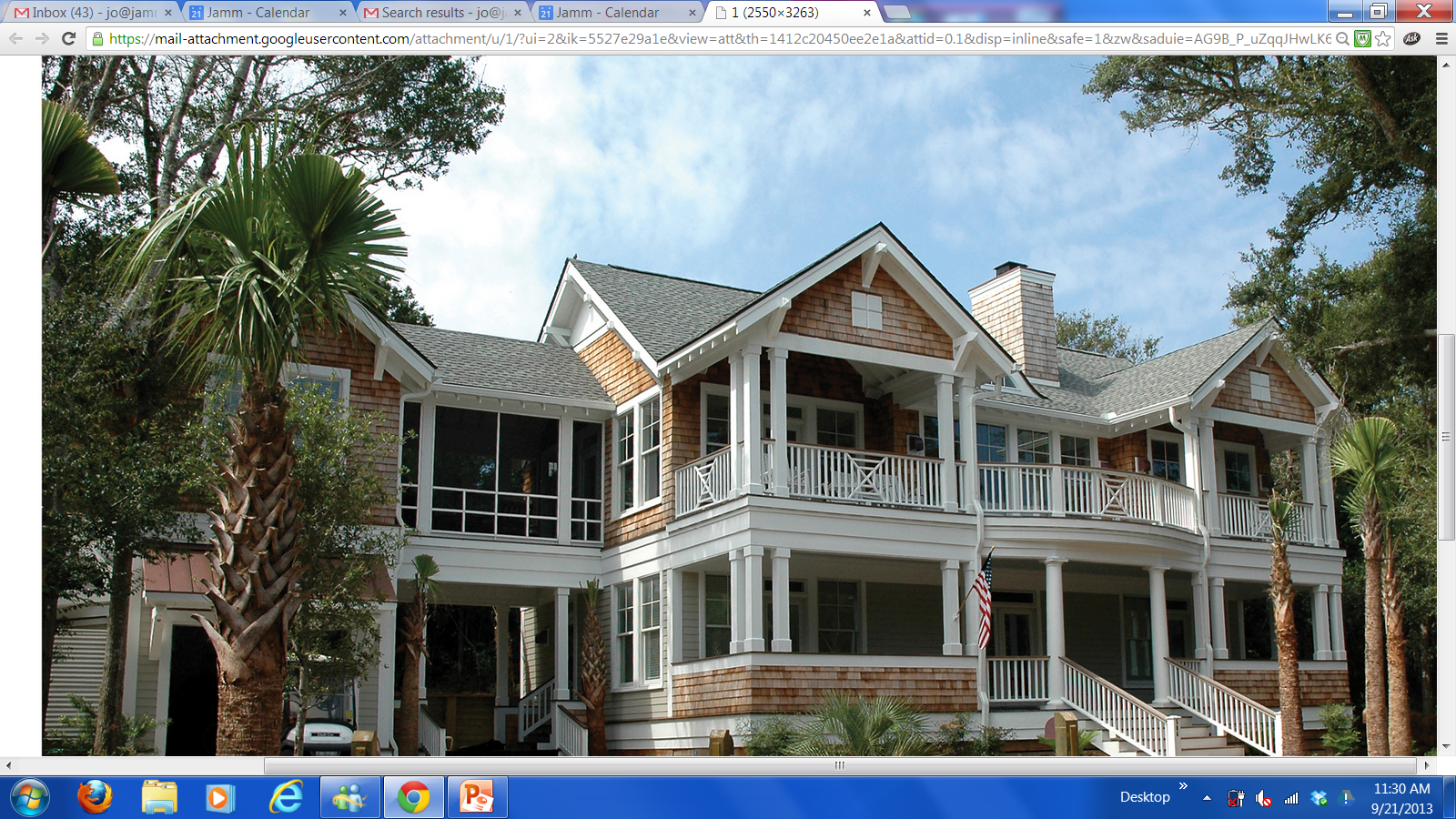 Chapter 18
Federal Taxation of Home Ownership/Sale

Sale of a Personal Residence Basis

Taxpayer determines if there will be any tax liability.
Any profit (capital gain)? 
Any capital loss?

Capital Gains:
Profit from the sale of property
Long or short term
Short term gains:
Held for less than 12 months
Taxed at same rate as ordinary income
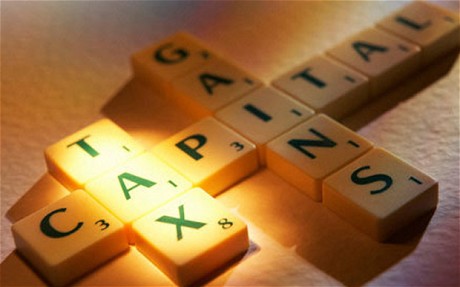 © OnCourse Learning
Federal Taxation of Home Ownership/Sale

Sale of a Personal Residence Basis

Long term gains:
Held for more than 12 months
Reduced tax rates (do not exceed 15%)

Capital Losses:
Losses on the sale of a home
not deductible on residences 
Deductible on commercial property

Capital Improvement:
permanent items
Increase value of property
© OnCourse Learning
10
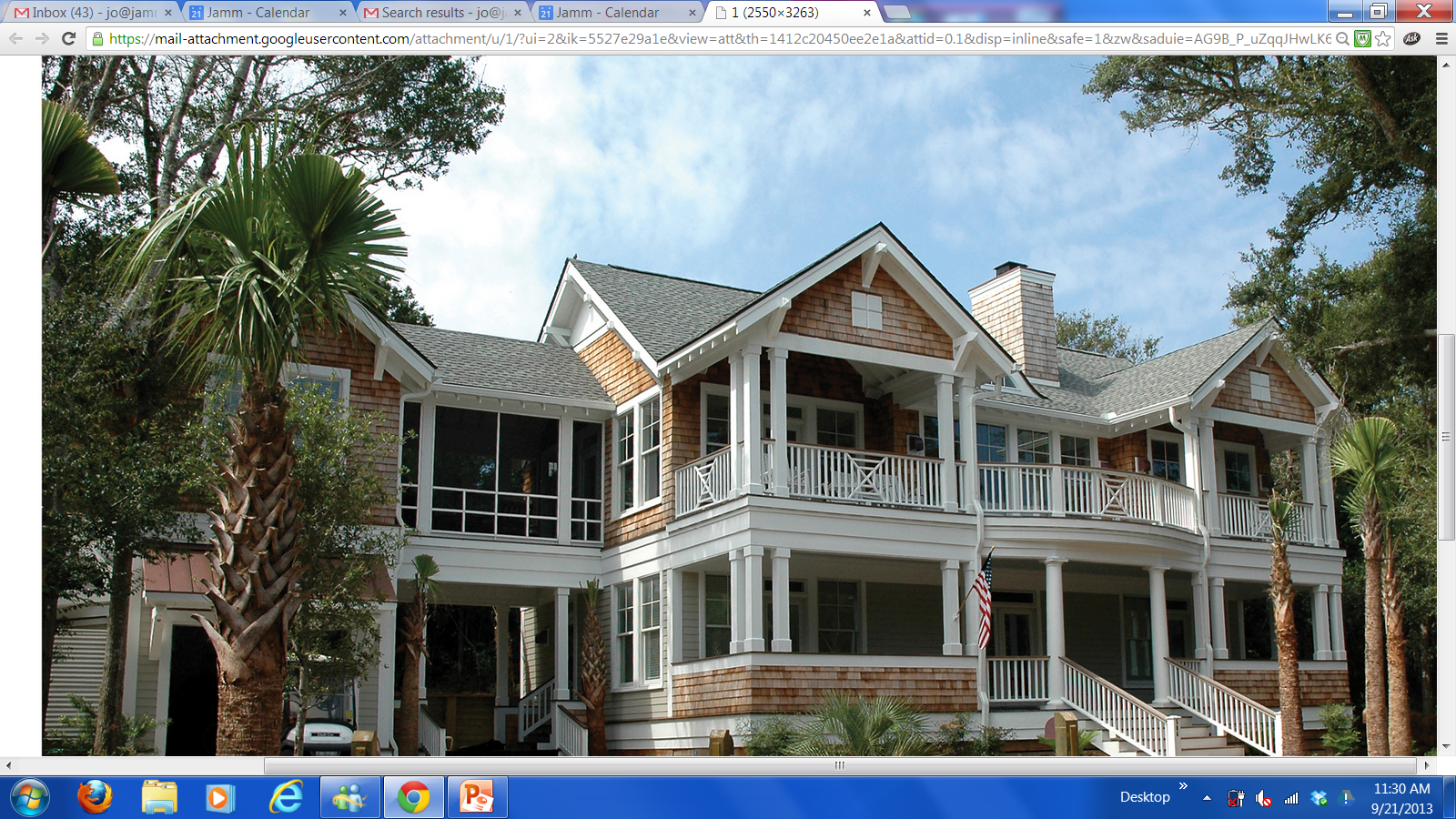 Chapter 18
Federal Taxation of Home Ownership/Sale

Sale of a Personal Residence Basis

Basis:
The amount originally paid for the property. Typically the purchase price
Adjusted Basis:
Original costs incurred as a result of purchasing and acquiring title to the property + cost of capital improvements
Amount Realized:
sales price minus allowable expenses of sale
© OnCourse Learning
Federal Taxation of Home Ownership/Sale

Sale of a Personal Residence Basis

Cost of Acquisition:
Allowable closing costs

Capital Gains
Amount Realized − Adjusted Basis = Capital Gain
© OnCourse Learning
12
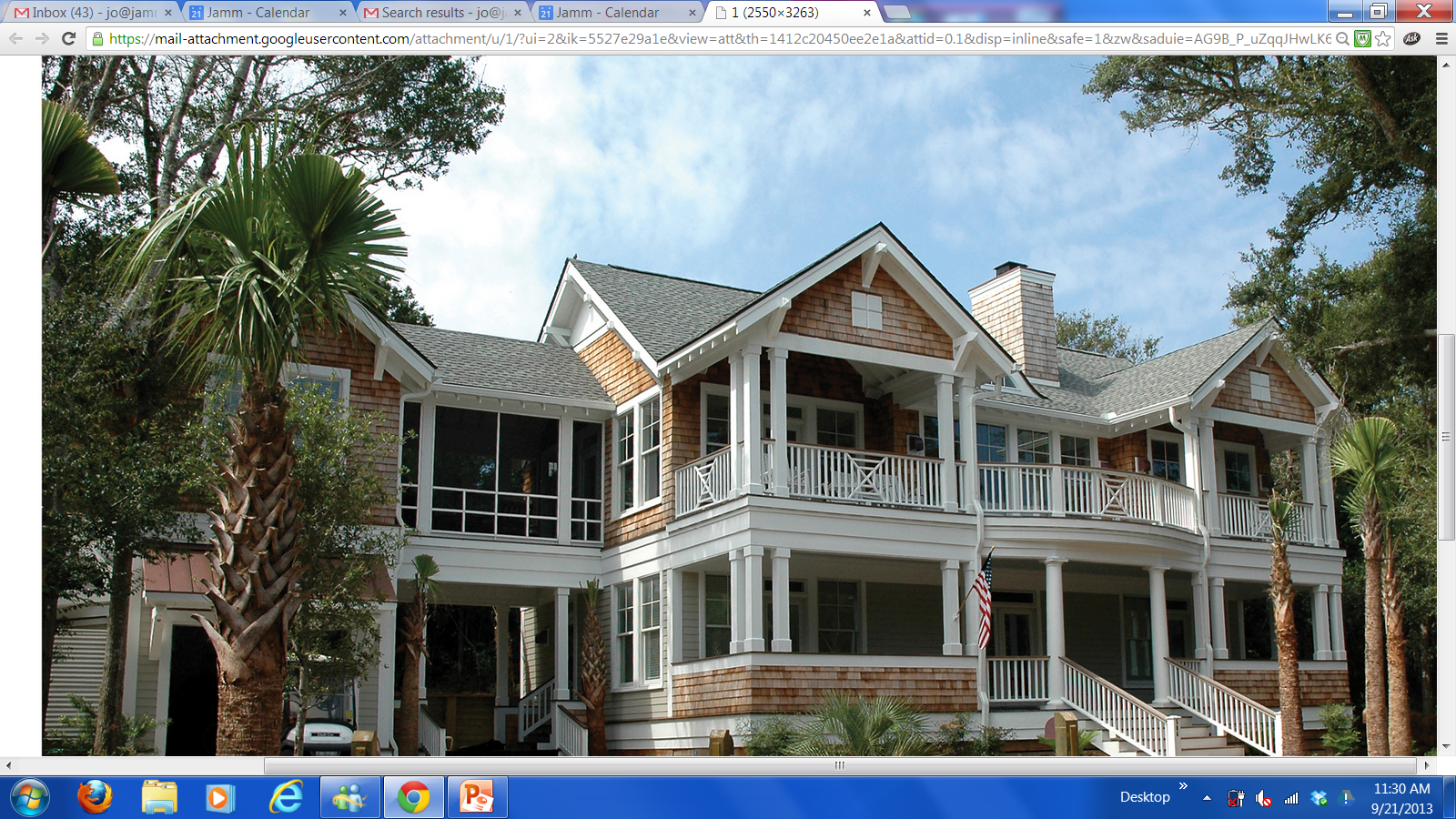 Chapter 18
Federal Taxation of Home Ownership/Sale

Effect of Purchase and Sale

Expenses that may effect the taxable gain
Title Insurance Premium
Transfer Tax
Attorney’s Fees
Deed Preparation
Closing Costs
Discount Points
Loan Origination Fee
Other expense items such as surveys, recording, etc.
Commission
Fix-up Costs
Moving expenses
Financial Penalty
© OnCourse Learning
Federal Taxation of Home Ownership/Sale

Effect of Purchase and Sale
IMPORTANT TO REMEMBER

Cost of acquiring property
Paid by owner
Cost included in basis
Cost incurred in selling property
Deducted from gross sales
© OnCourse Learning
14
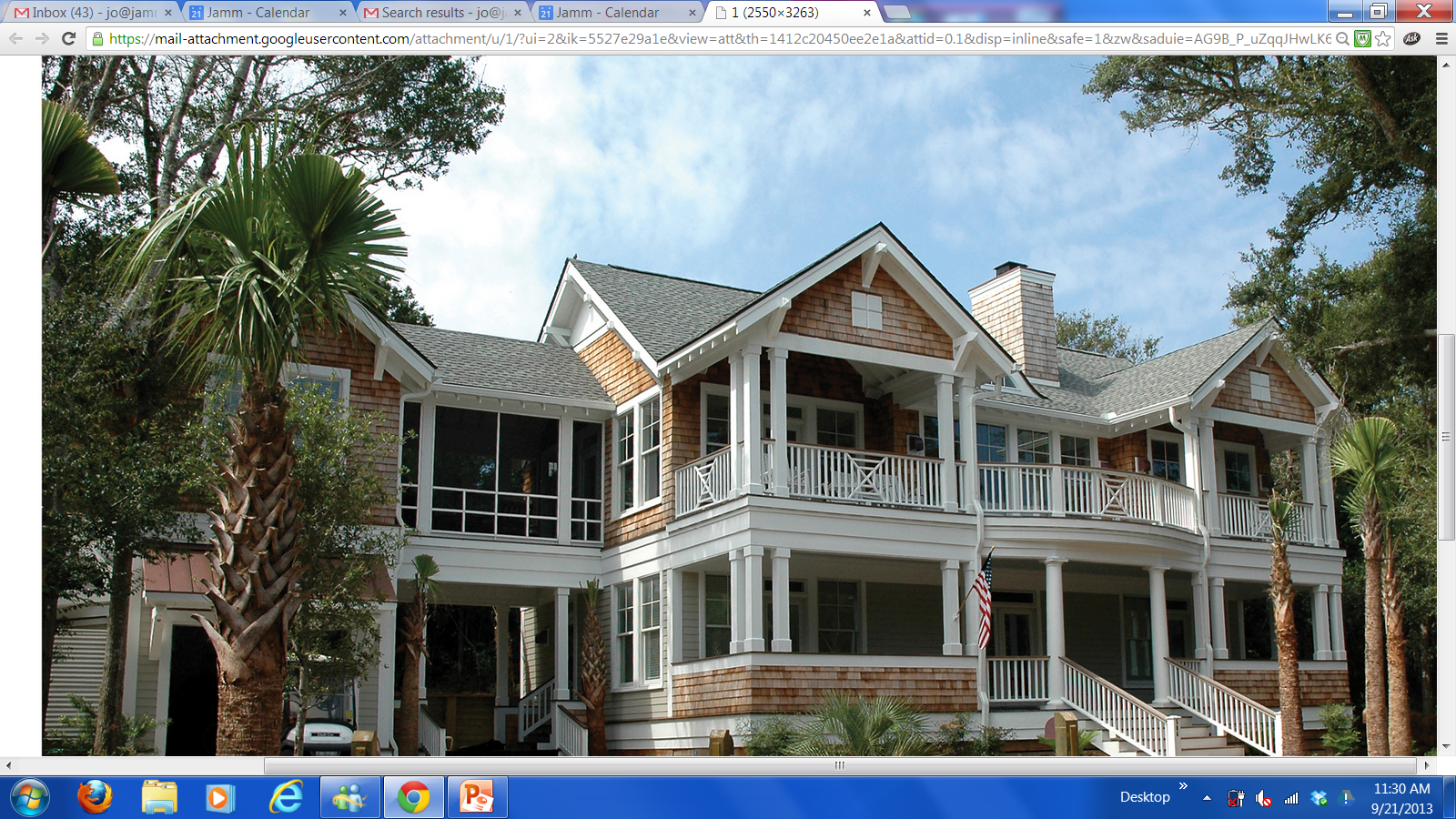 Chapter 18
Federal Taxation of Home Ownership/Sale

Rules for Taxation of Capital Gain

Capital gains for Personal residence:
$250,000 or less -excluded from taxation for single taxpayer
$500,000 for a married couple filing jointly
capital gain exceeds exemption amount, taxpayer(s) pay taxes on excess
seller(s) must own AND occupy the residence for any two of the previous five years

Reporting Features
Revenue Procedure 98-20:
Seller must provide closing agent with assurances before January 31 of the year immediately following the year the property is sold.
© OnCourse Learning
Federal Taxation of Home Ownership/Sale

Rules for Taxation of Capital Gain

Reporting Features
seller must certify:
 that seller and spouse, have met ownership, occupancy, and use requirements for the exclusion;
 that no part of the residence has been used for rental or business after May 6, 1997;  
that gain does not exceed the limit of $250,000/$500,000, 
The certification must include a separate assurance for each requirement.
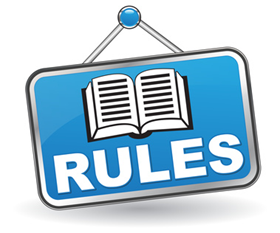 © OnCourse Learning
16
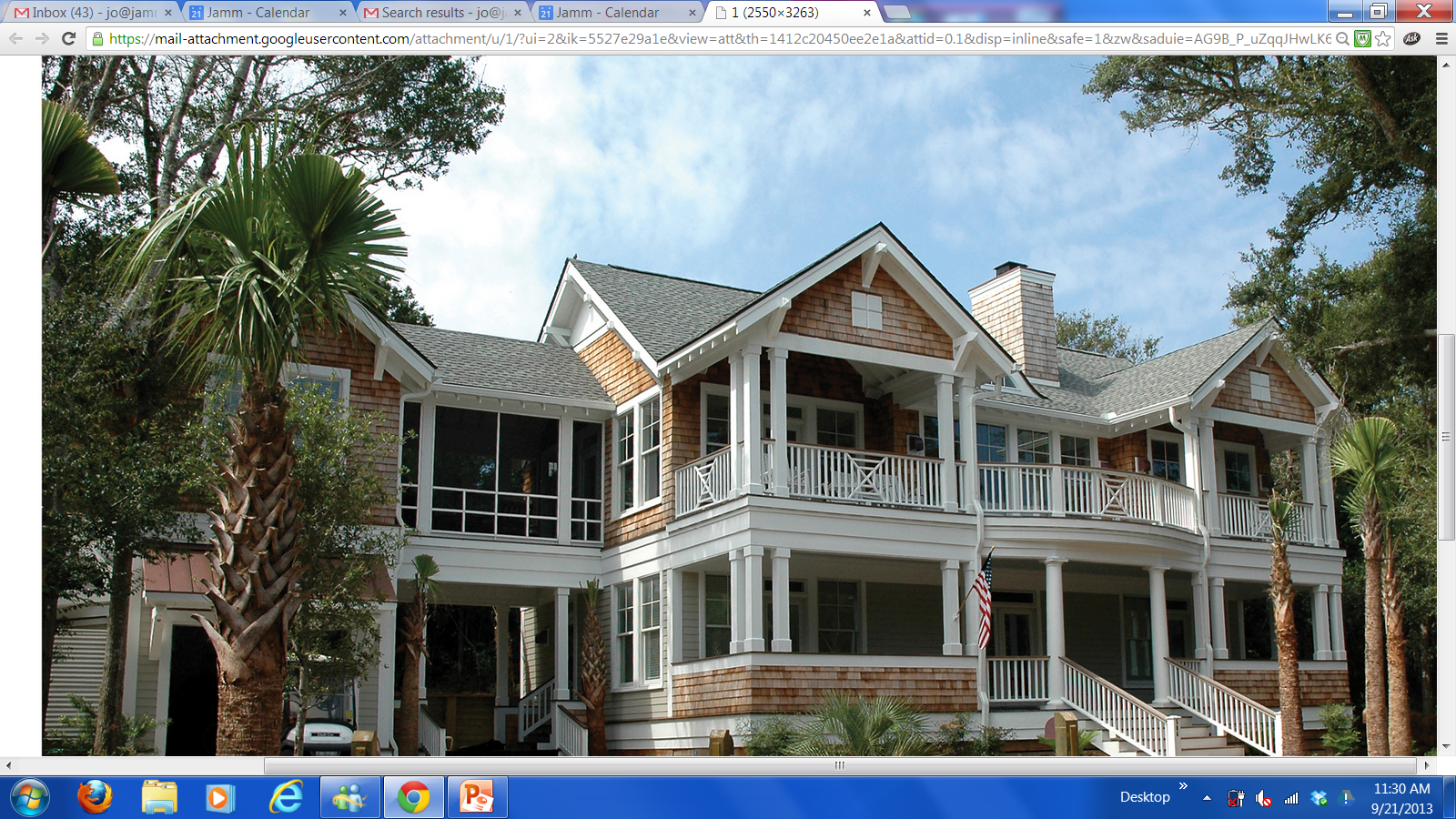 Chapter 18
Federal Taxation of Home Ownership/Sale

Special Rules That May Apply to Some Residential Transaction

Installment Sales:
 seller finances a portion of sales price and receives monies in two or more tax years
Like-Kind Exchanges: investment properties: 
one sold and property being acquired must be held for productive use in a trade or business or held for investment.
Vacation Homes:
Owner must not live there more than 14 days/year or more than 10% of time rented.
Home Office:
space must be used exclusively for business.
Competent tax advice should be secured
© OnCourse Learning